E-Marketing
Presented by Ika Novita Dewi, MCS
E-marketing
Marketing is the management process responsible for identifying, anticipating and satisfying customer requirements profitably
Electronic marketing has been described simply as ‘achieving marketing objectives through applying digital technologies’
Identifying – how can the Internet be used for marketing research to find out customers’ needs and wants?
Anticipating – the online revenue contribution is key to governing the resource allocation to e-business
Satisfying – a key issue for e-marketing is how to achieve customer satisfaction through the electronic channel
e-marketing, e-business ande-commerce
if e-commerce is best considered as a subset of e-business and e-marketing is also a subset of e-business, is the relationship between e-commerce and e-marketing?
The implication is that they are similar, but e-commerce is perhaps broader than e-marketing since it involves both buy-side and sell-side transactions, whereas e-marketing concentrates on sell-side transactions and communications.
E-marketing operational processes
E-marketing is focused on how a company and its brands use the web and other digital media such as e-mail and mobile media to interact with its audiences in order to meet its marketing goals
three main operational processes involved in e-marketing
Customer acquisition
Attracting visitors to a web site or promoting a brand through reaching them via search engines or advertising on other sites
Customer conversion
Engaging site visitors to achieve the outcomes the site owner seeks such as leads, sales or browsing of other content. Developing a satisfactory customer experience is vital to this.
Customer retention and growth
Encouraging repeat usage of digital channels and for transactional sites, repeat sales.
E-marketing strategic objectives
Cost reduction and value chain efficiencies
Revenue generation
Channel partnership
Communications and branding
E-marketing plan
A plan to achieve the marketing objectives of the e-business strategy
The stages involved can be summarized as:
Situation – where are we now?
Objectives – where do we want to be?
Strategy – how do we get there?
Tactics – how exactly do we get there?
Action – what is our plan?
Control – did we get there?
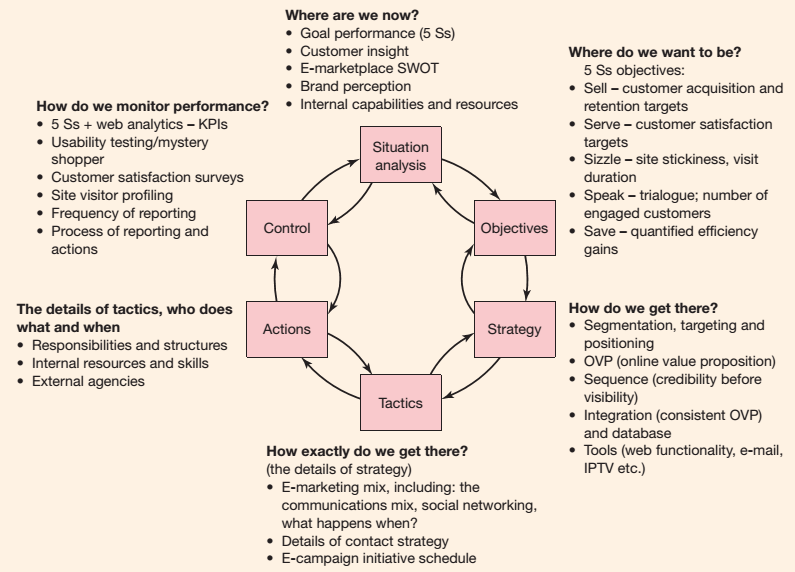 E-marketplace SWOT
Target market strategies
Evaluation and selection of appropriate segments and the development of appropriate offers
Stages in target marketing strategy development
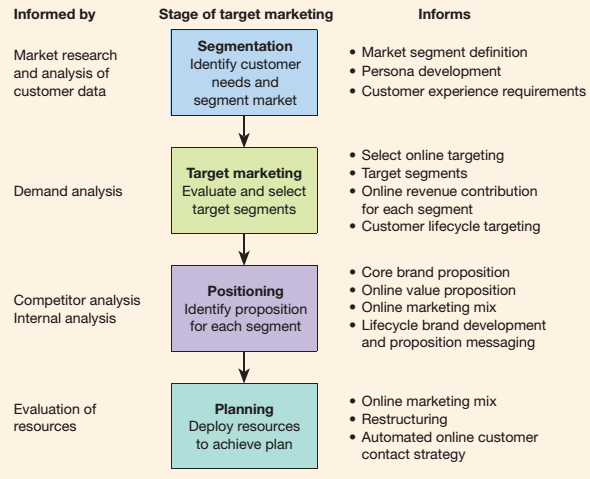 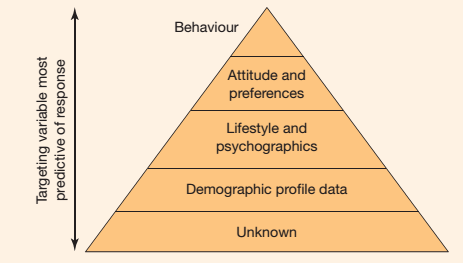 The extent to which different types of segmentation variables tend to be predictive of response
Characteristics of new-media marketing communications
Interactivity
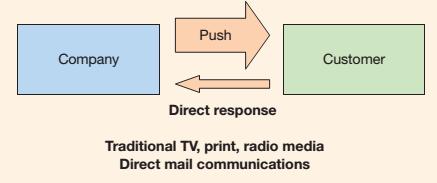 communication models for traditional media
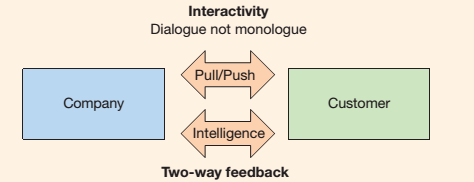 communication models for new media
Intelligence
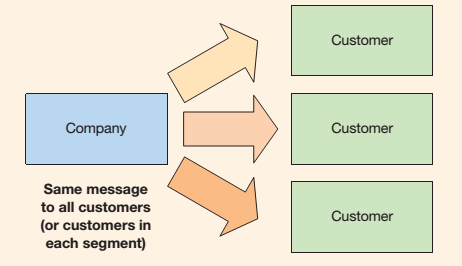 Summary of degree of individualization for traditional media (same message)
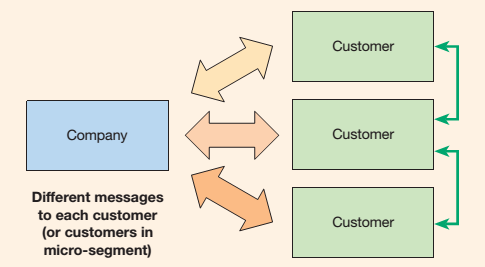 Summary of degree of individualization for new media (unique messages and more information exchange between customers)